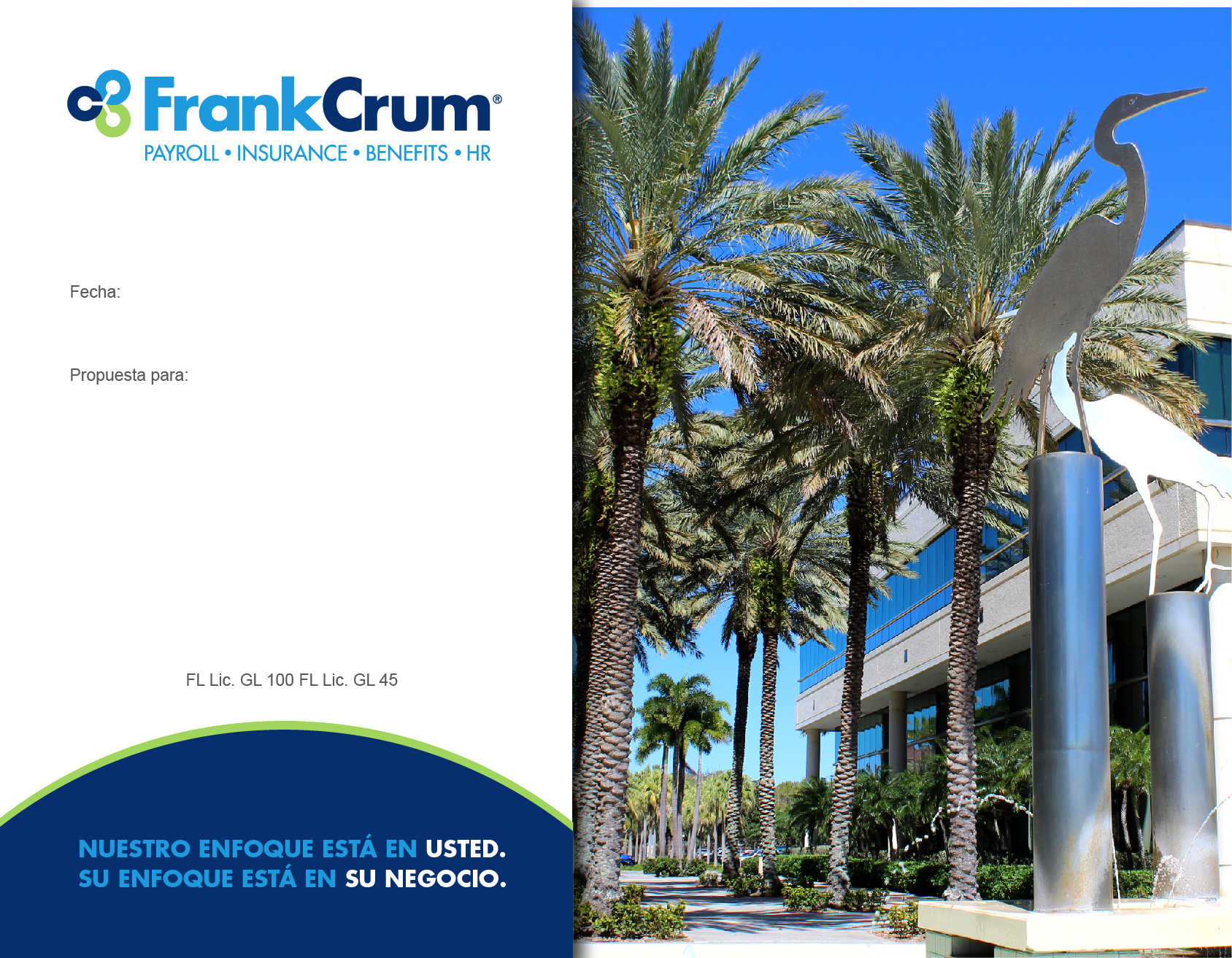 00/00/0000
Nombre de Empresa
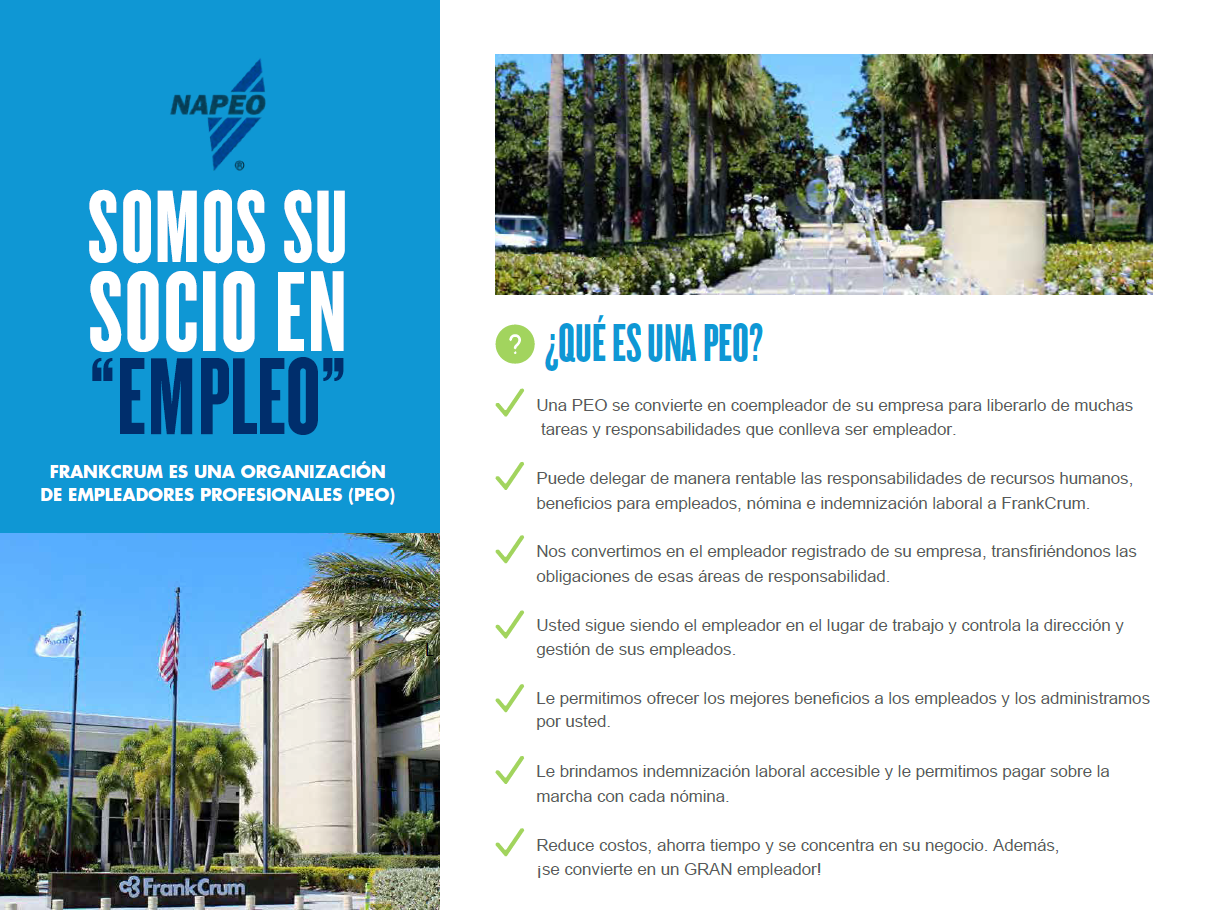 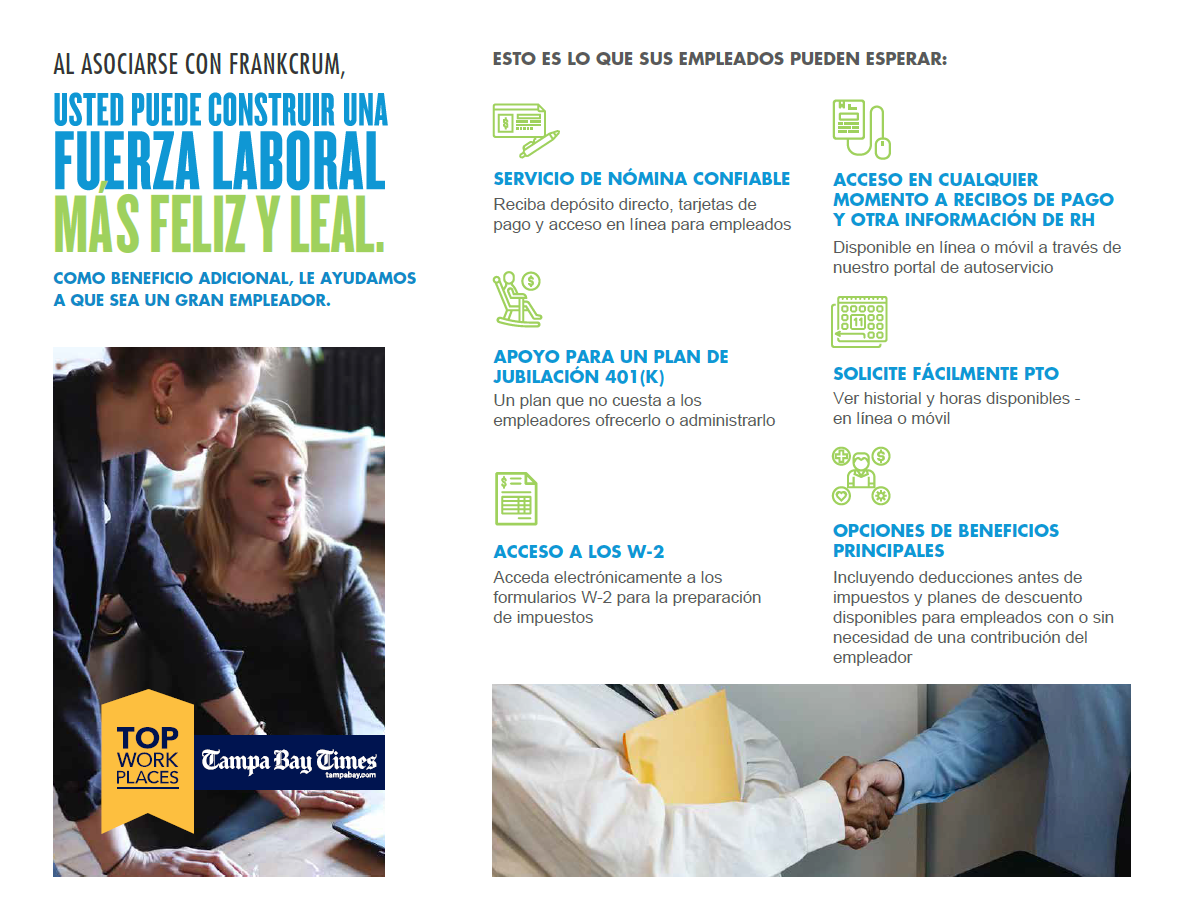 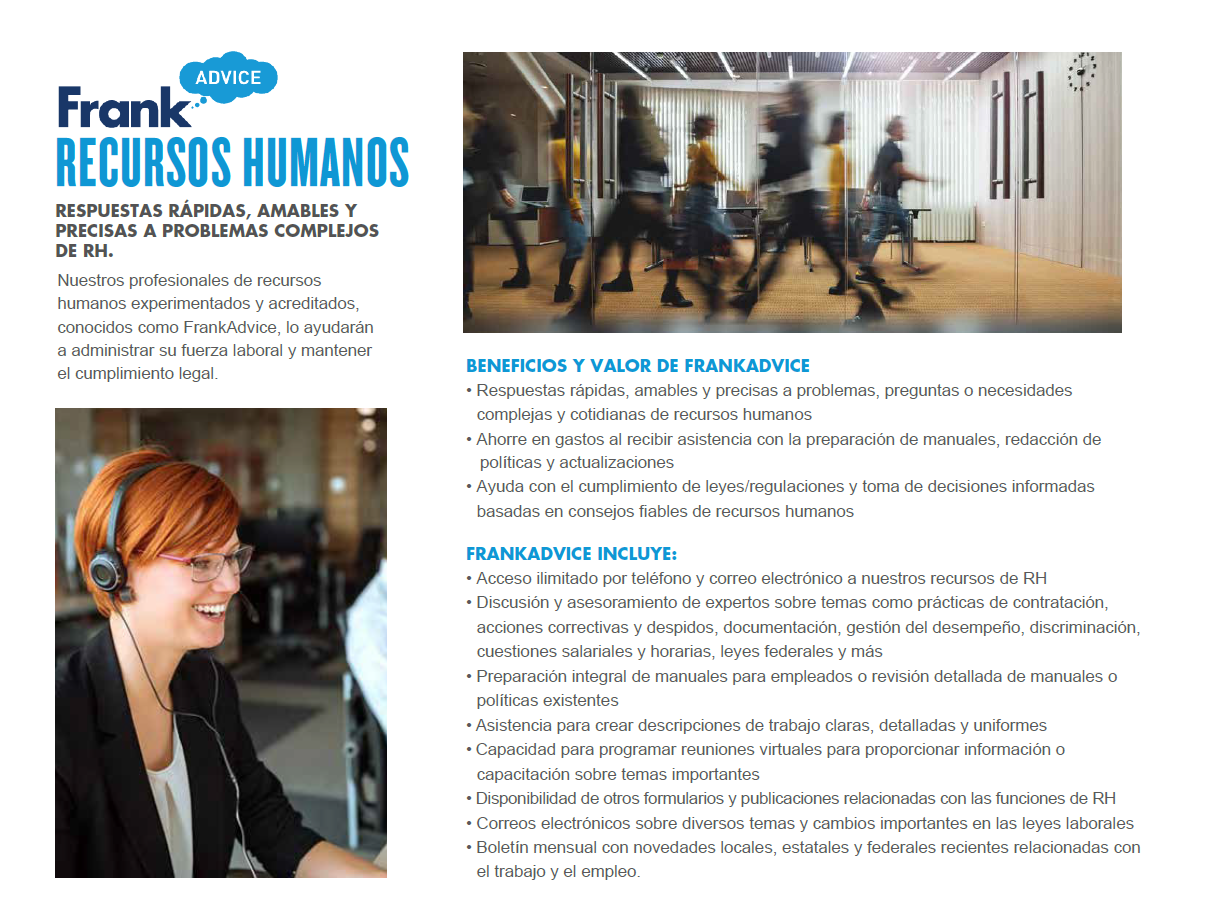 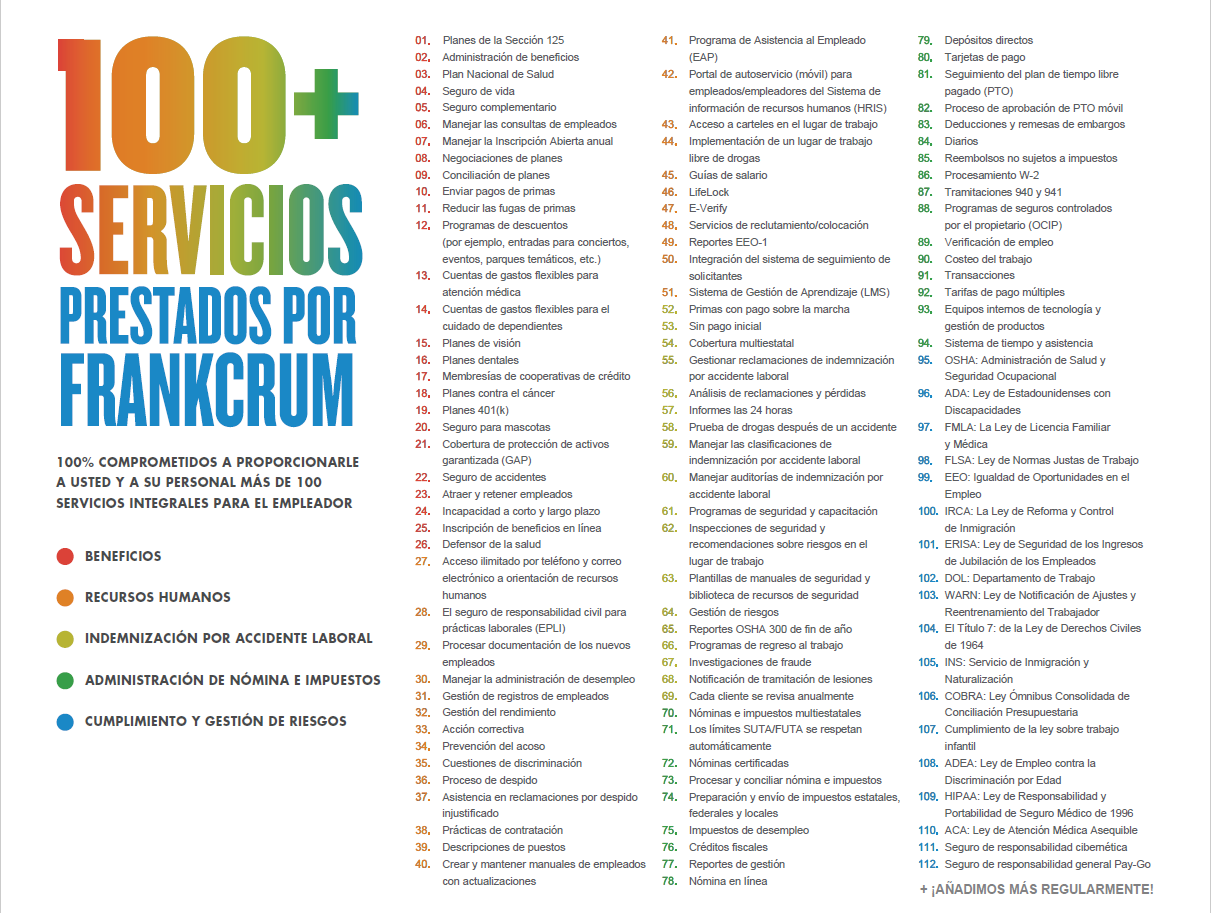 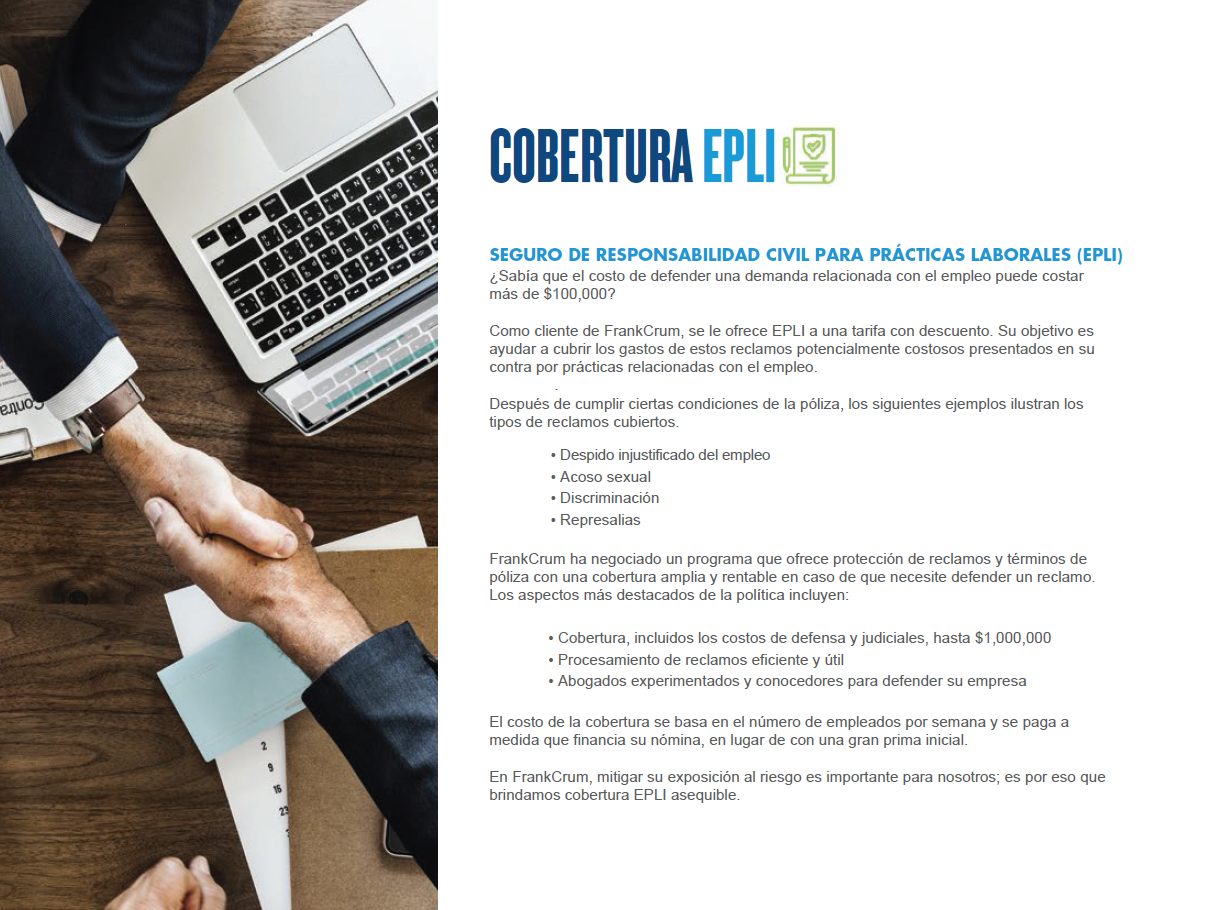 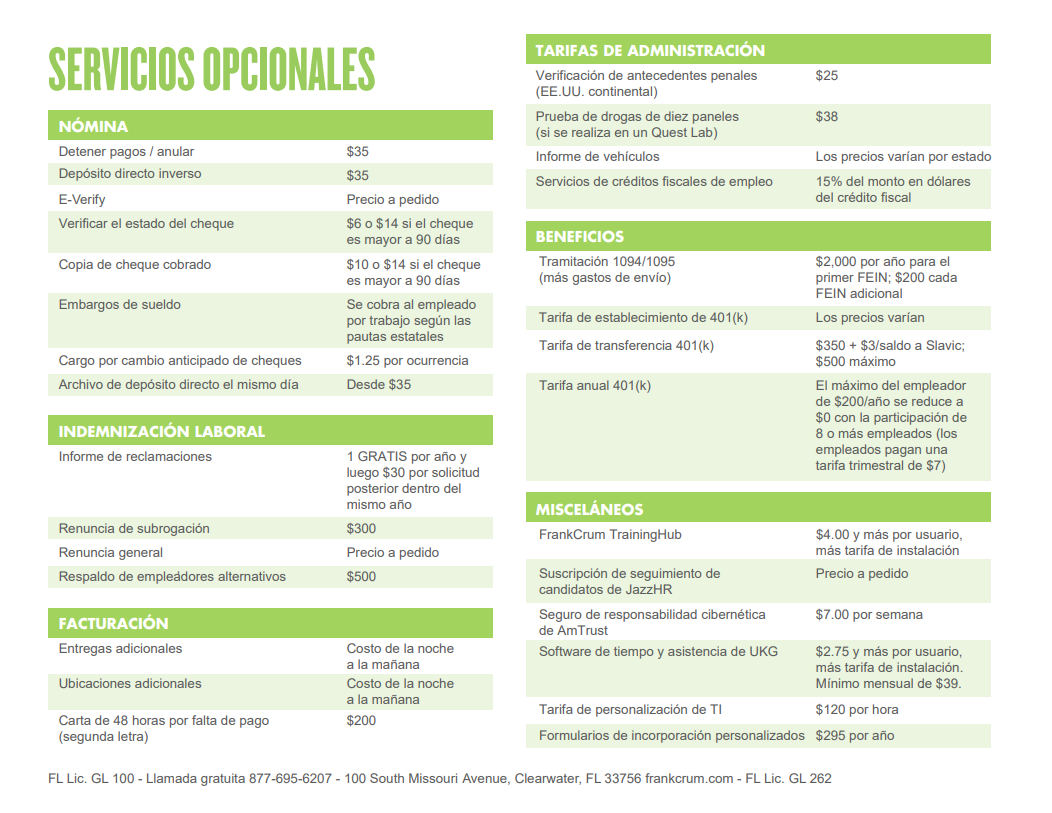 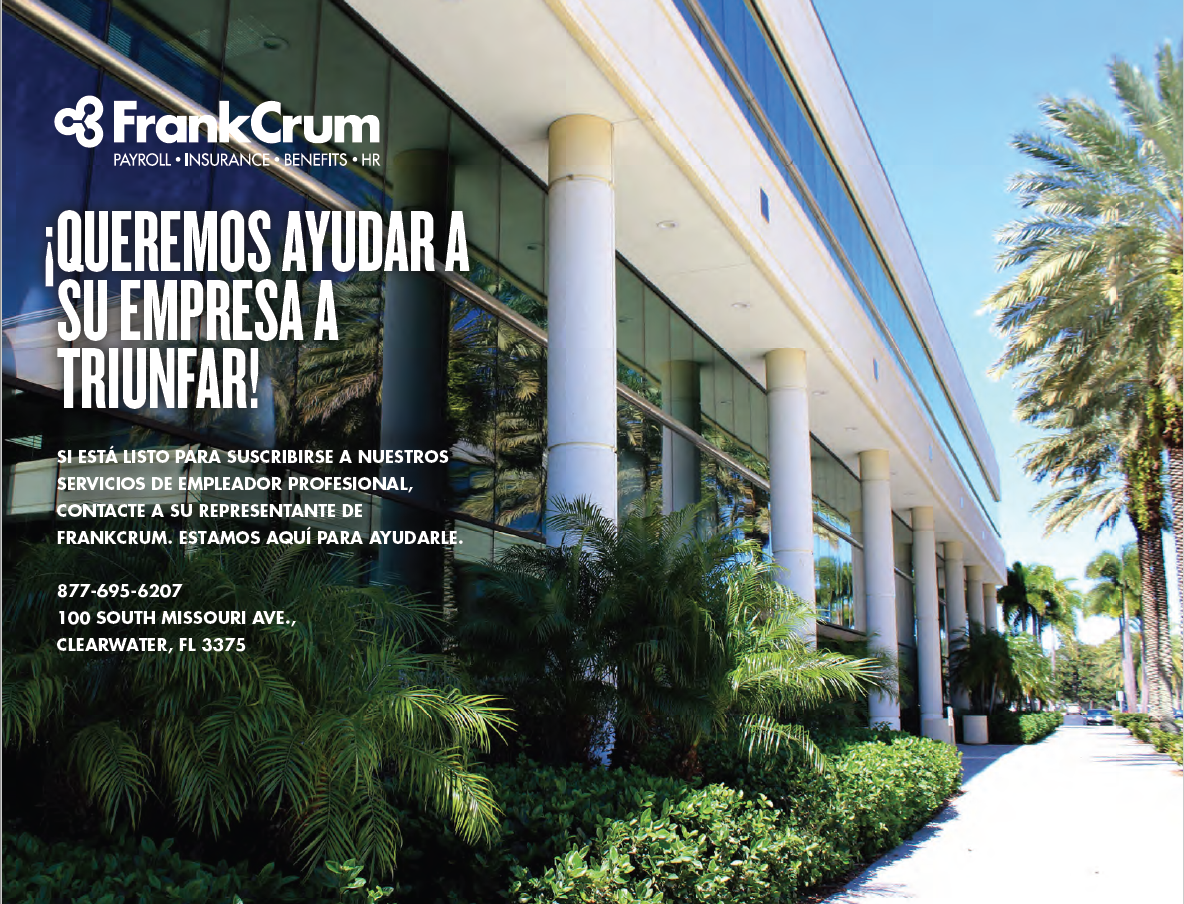